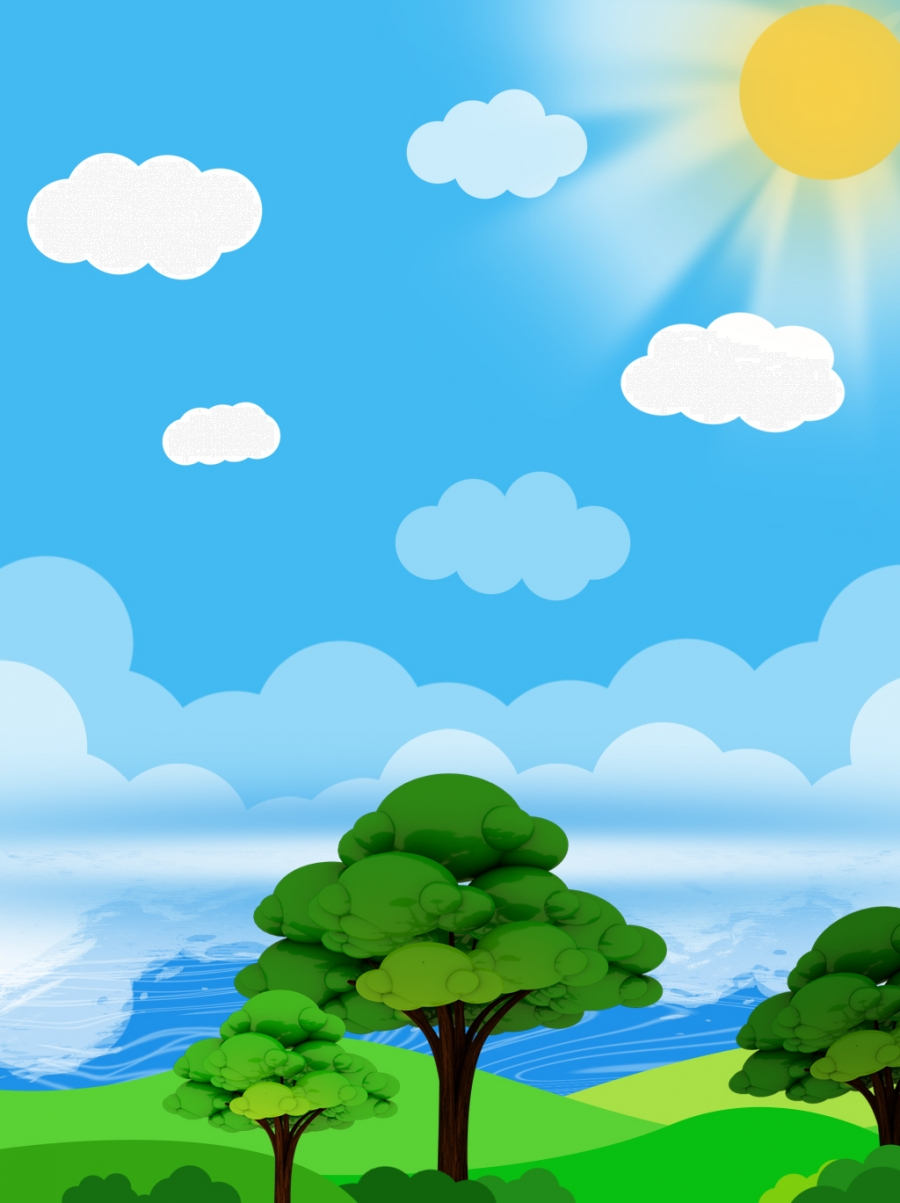 ỦY BAN NHÂN DÂN LONG BIÊN  
TRƯỜNG MN LONG BIÊN
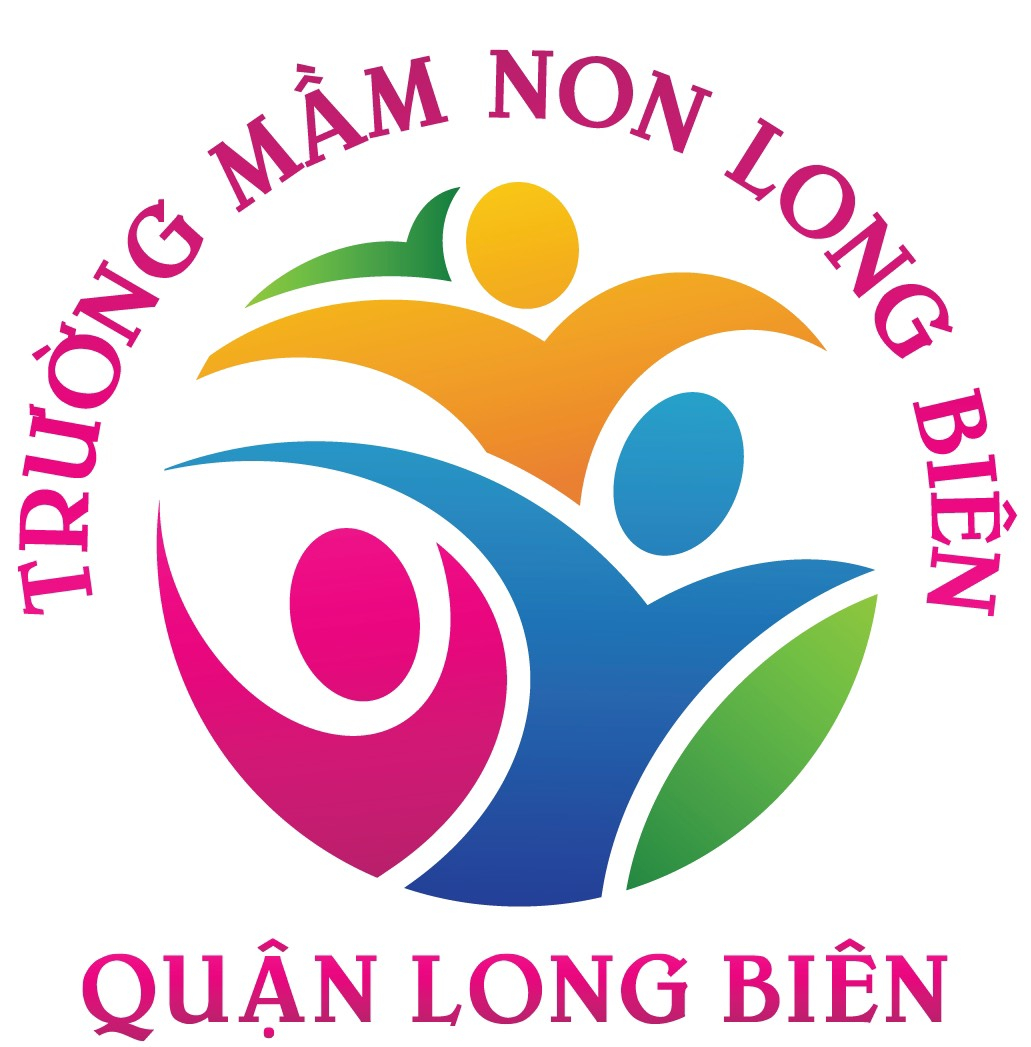 LÀM QUEN VỚI VĂN HỌC
ĐỀ TÀI: THƠ ‘CÁI NẮNG ĐI CHƠI’
ĐỘ TUỔI: 4-5 TUỔI



GIÁO VIÊN: THÂN THỊ HIỆP THẮNG
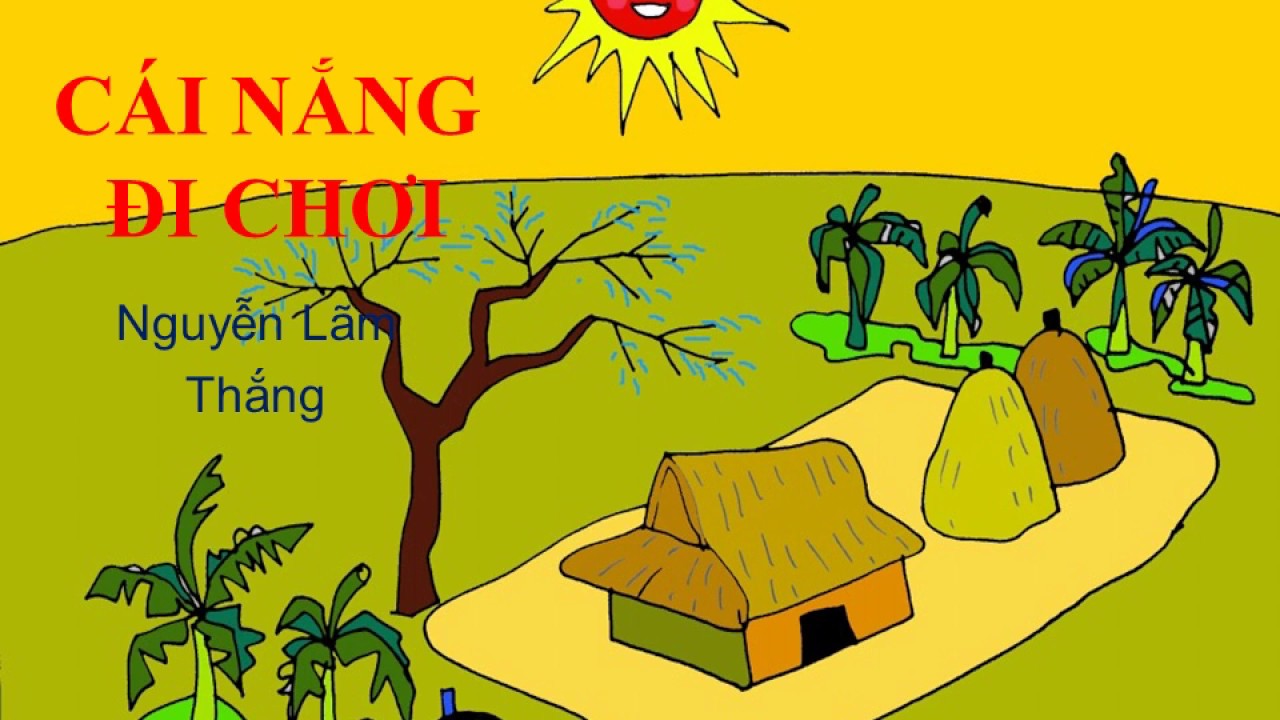 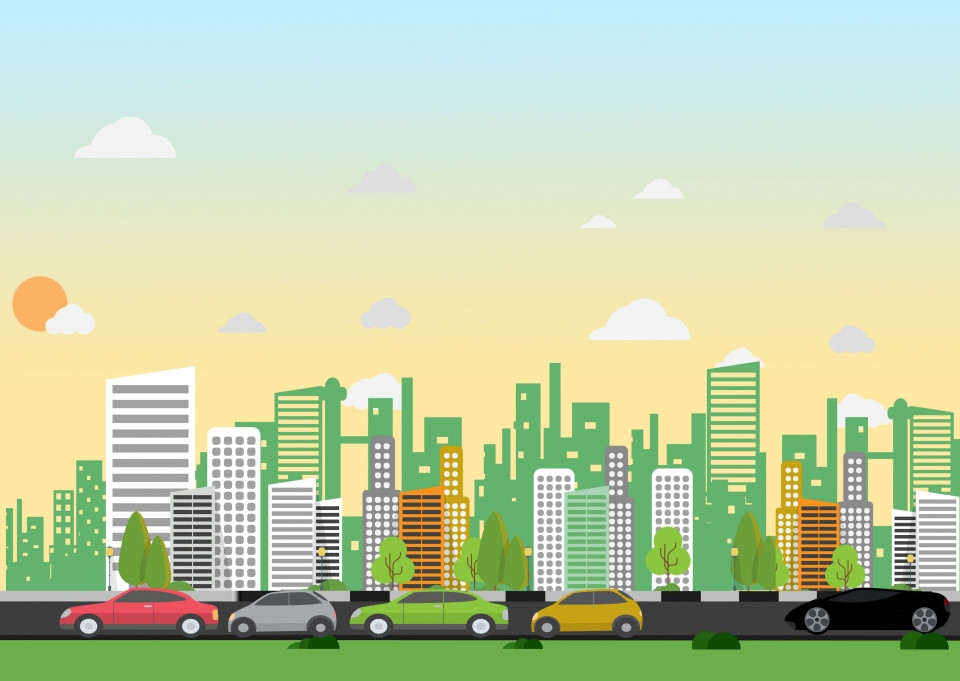 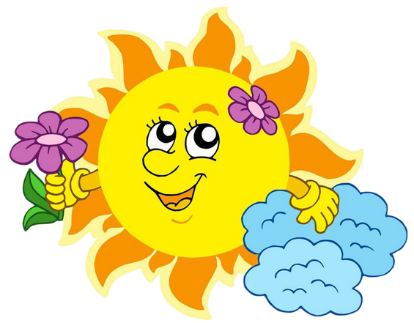 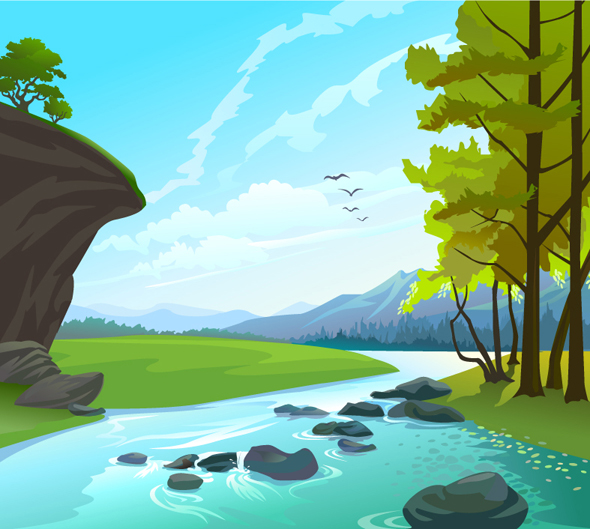 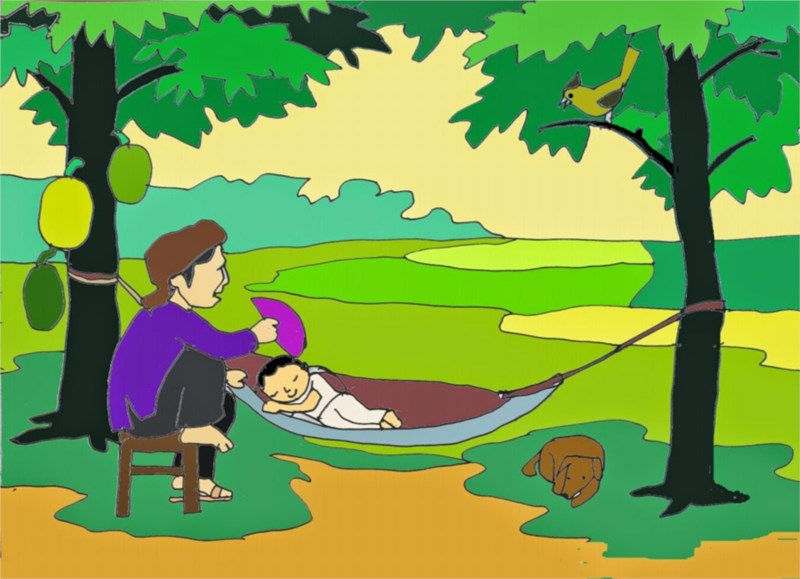 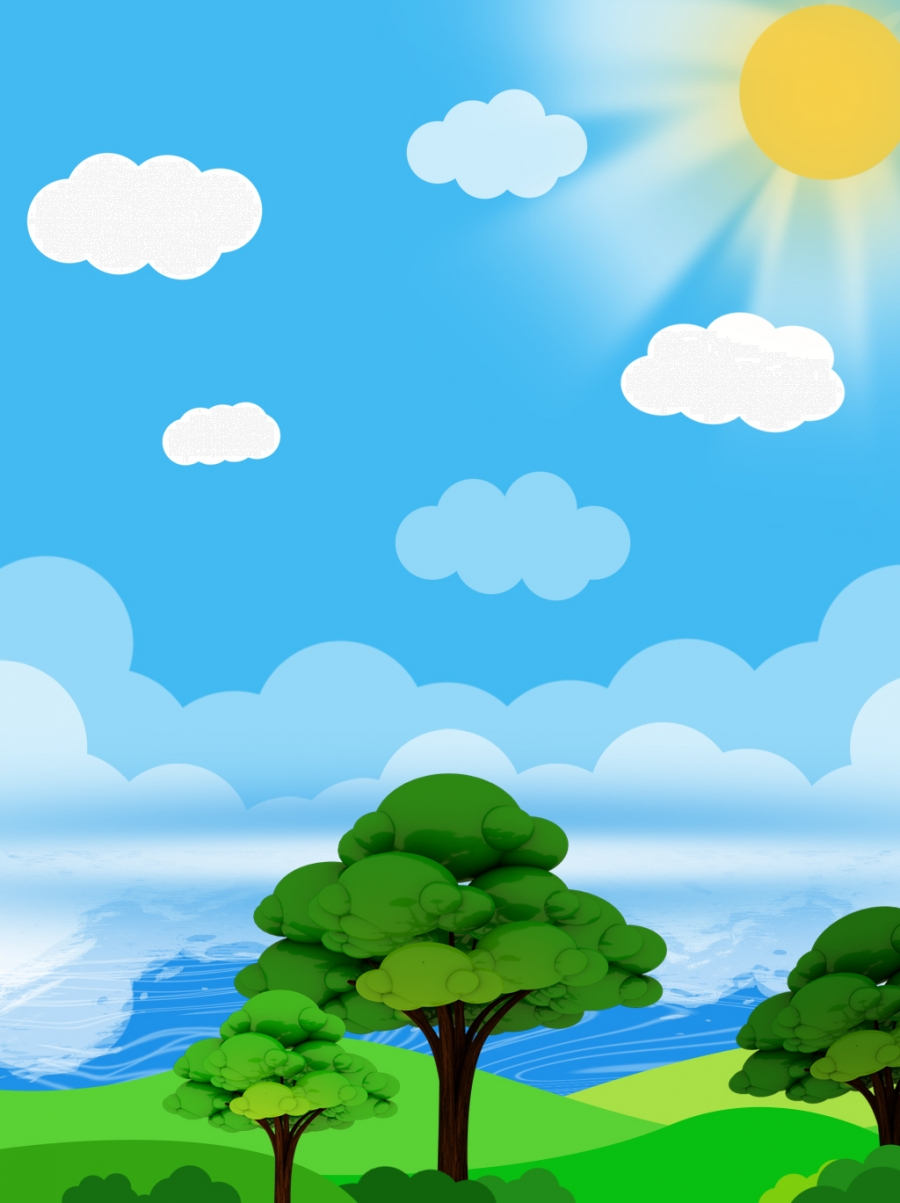 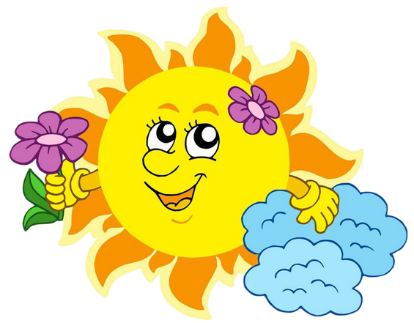 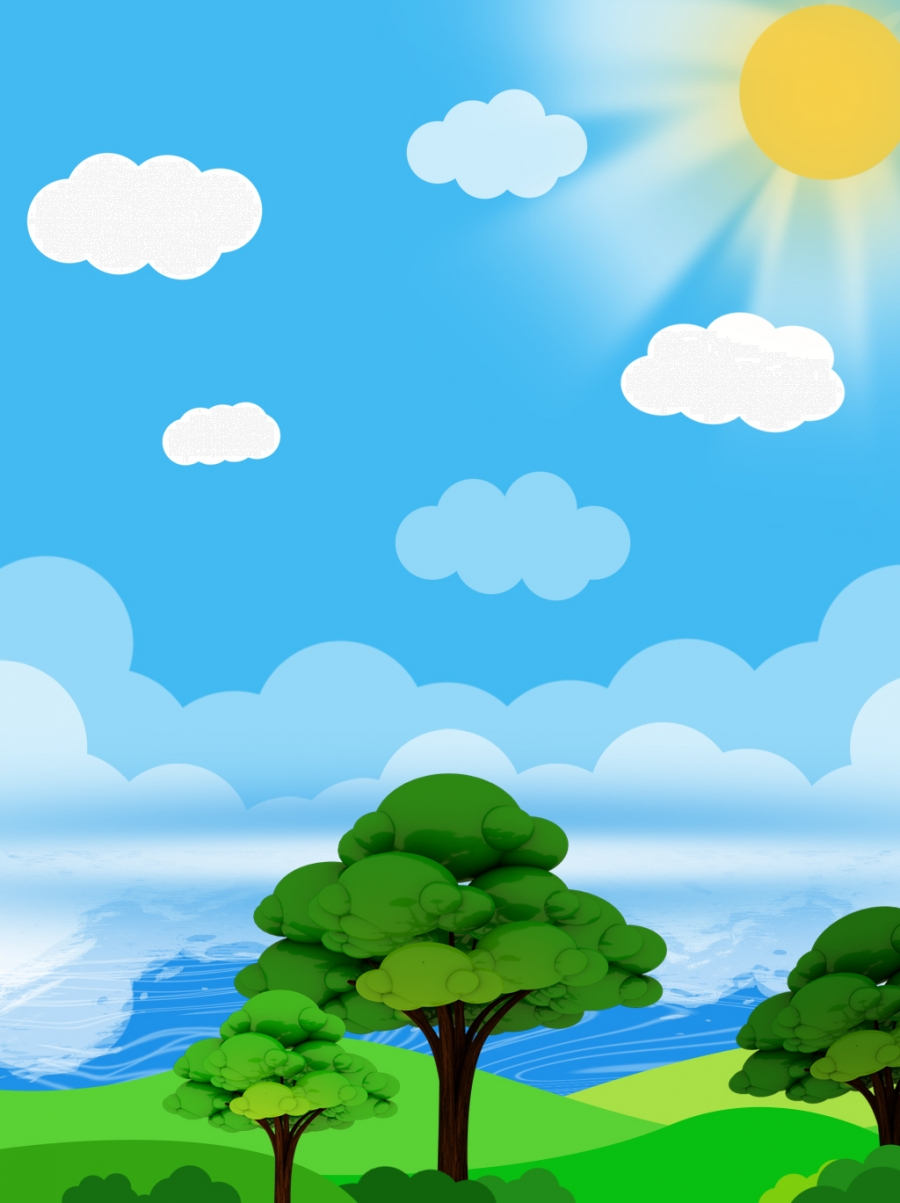 Cô vừa đọc cho các con nghe bài thơ gì?
 Do ai sáng tác nhỉ?
Bài thơ: Cái nắng đi chơi
Tác giả: Nguyễn Lãm Thắng
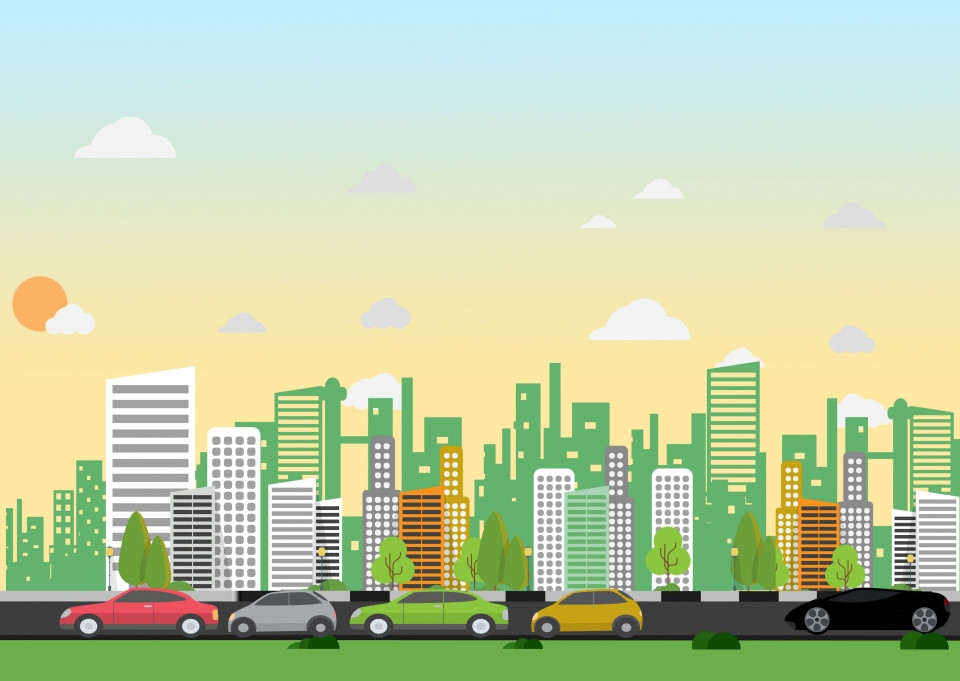 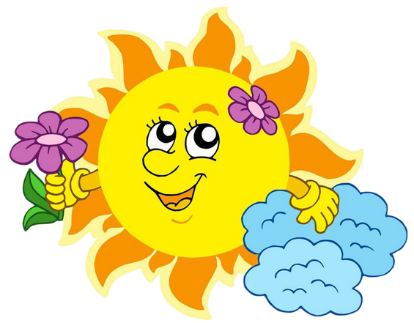 Cái nắng đi chơiDắt trưa qua phốDắt gió qua trờiDắt hương qua ngõ
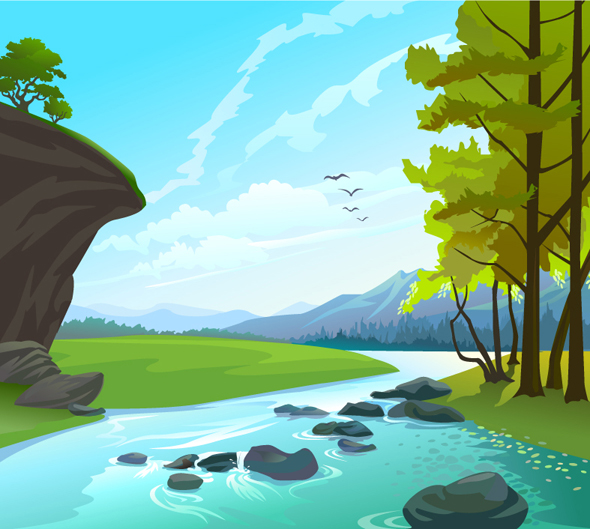 Cái nắng đi chơiDắt mây qua núiDắt tiếng chim rơiVề thăm khe suối
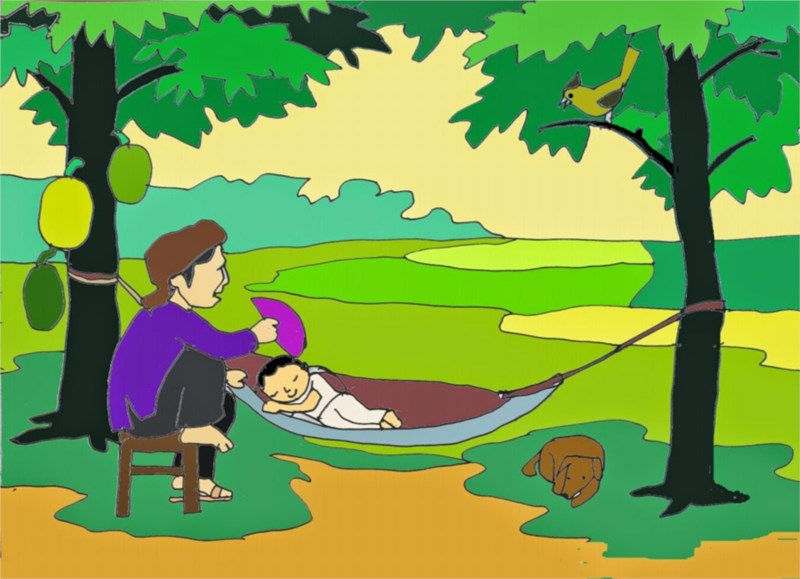 Cái nắng đi chơiBóng râm ở lạiVà tiếng ru hờiRất êm của ngoại
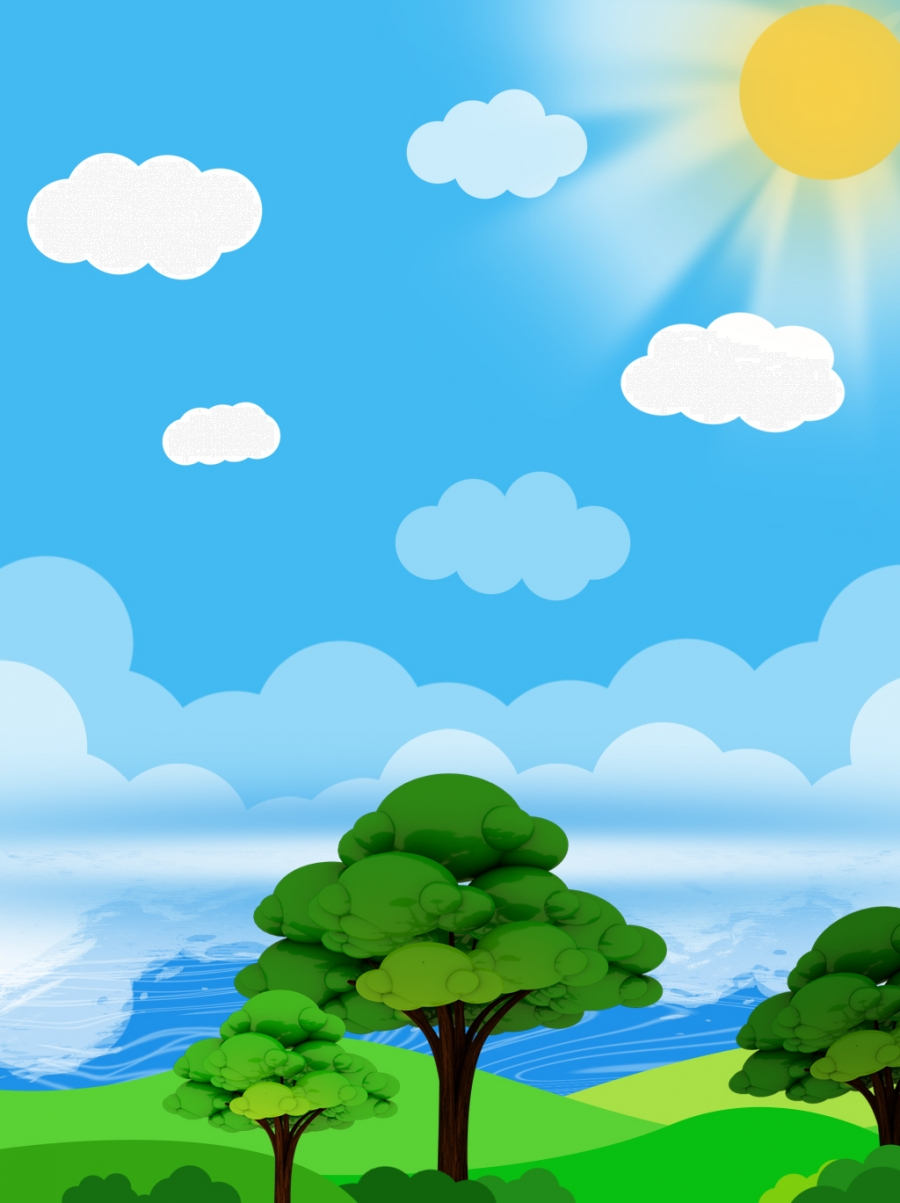 Cái nắng đi chơiBé còn say ngủRu hỡi ru hờiCái ngủ còn say
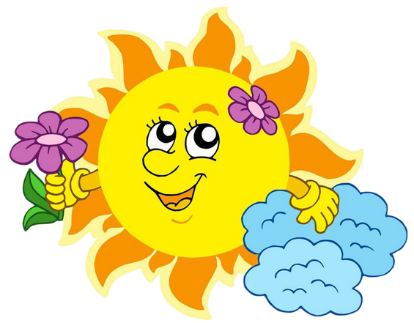 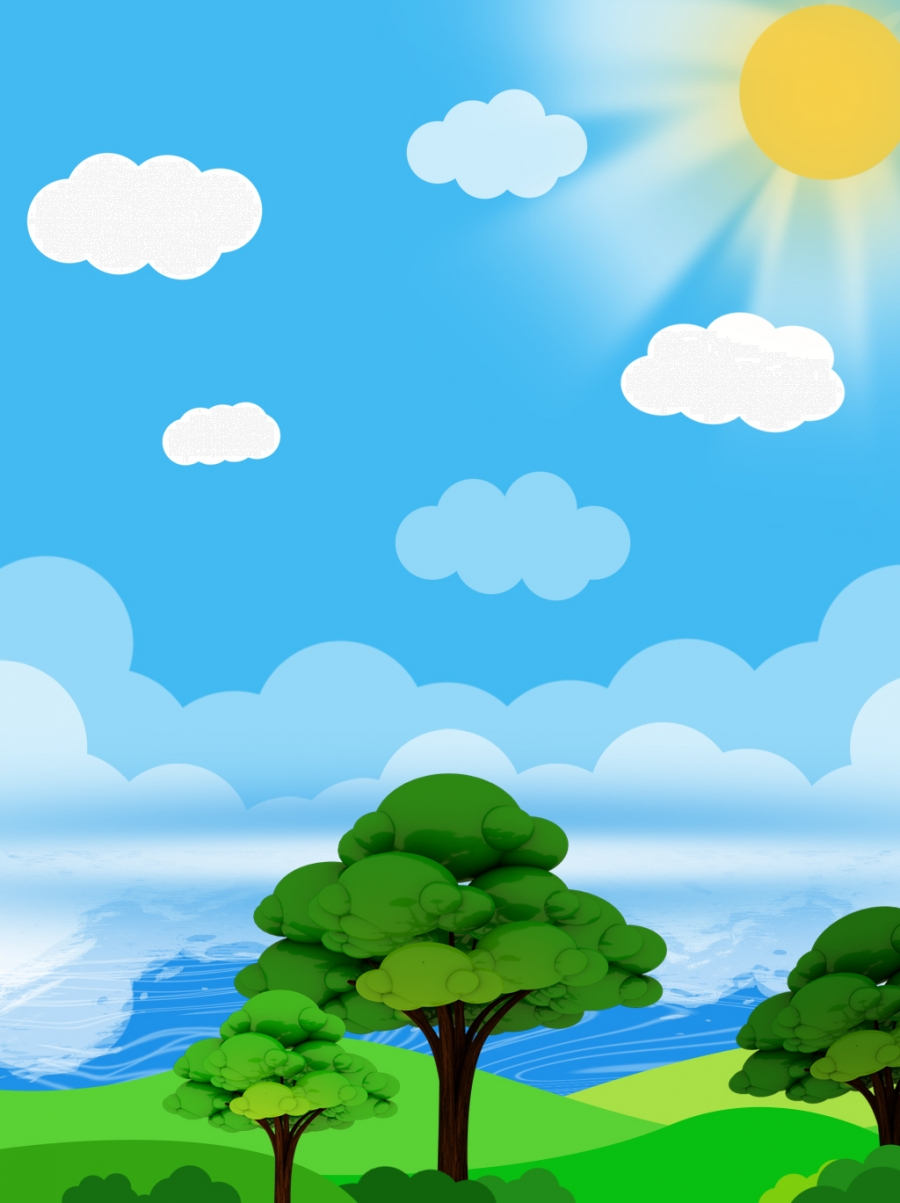 Đàm thoại:
Bài thơ nói về điều gì?
Cái nắng đi chơi còn dắt theo những ai? Qua những đâu nhỉ
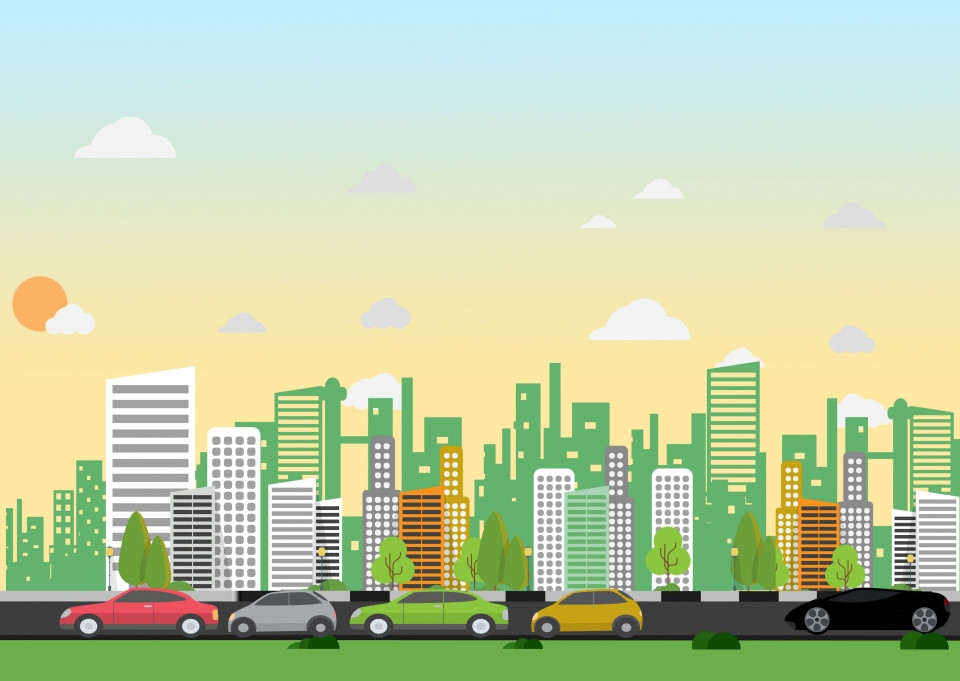 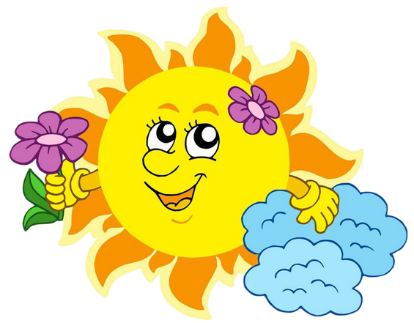 Cái nắng đi chơiDắt trưa qua phốDắt gió qua trờiDắt hương qua ngõ
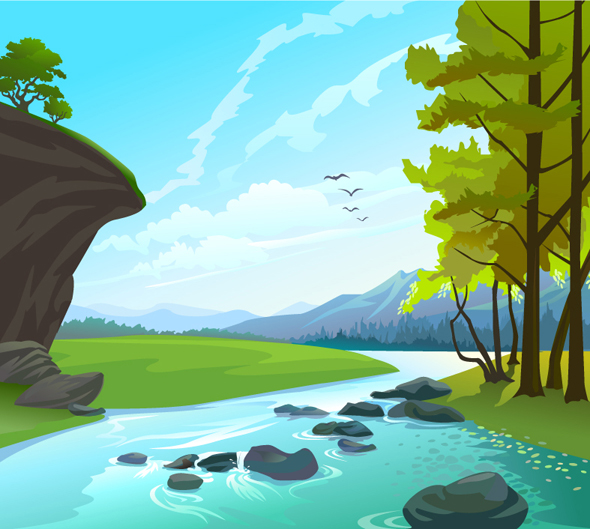 Cái nắng đi chơiDắt mây qua núiDắt tiếng chim rơiVề thăm khe suối
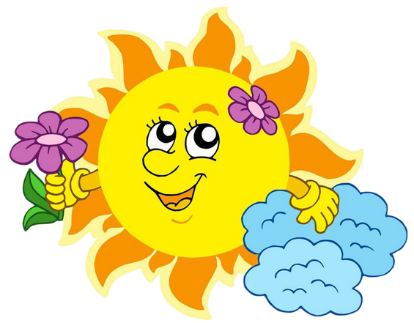 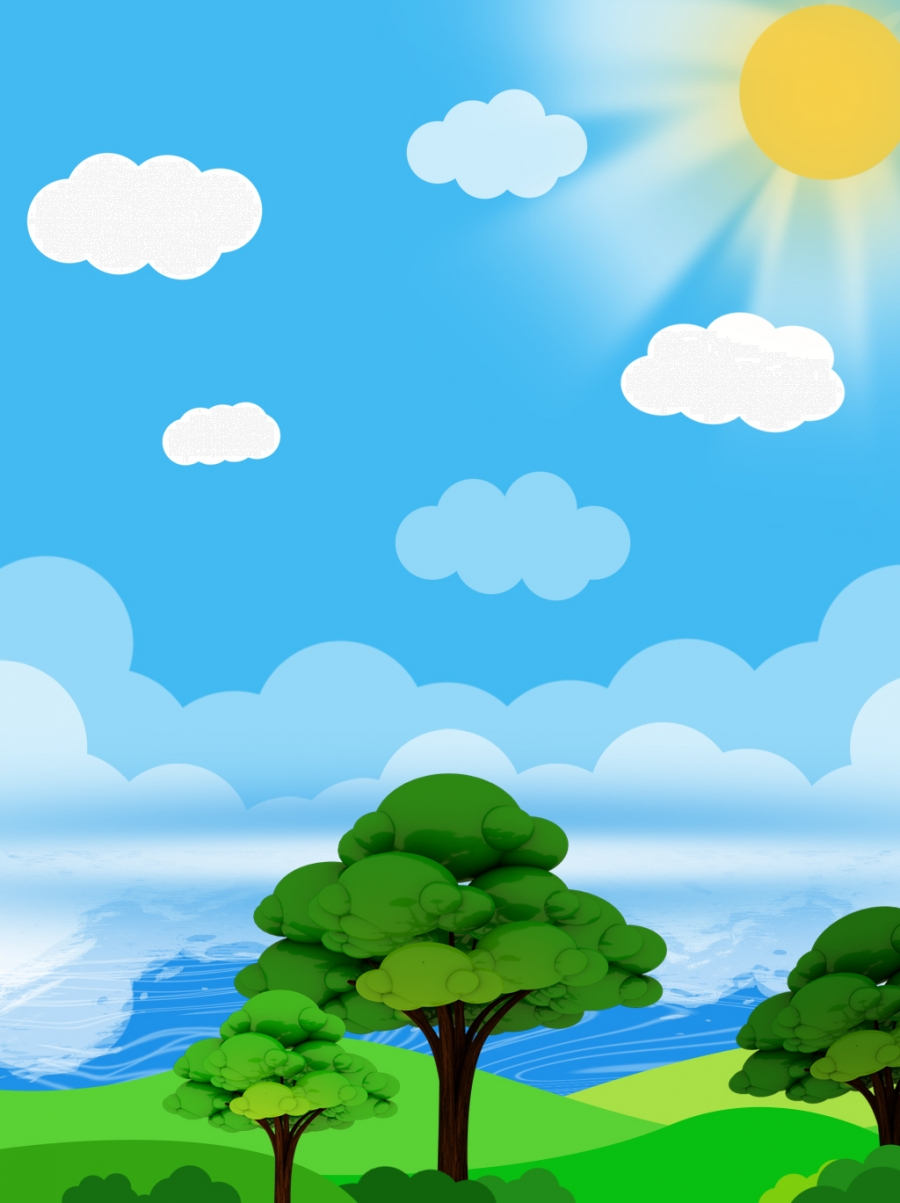 Đàm thoại:
Cái nắng đi chơi để lại những gì?
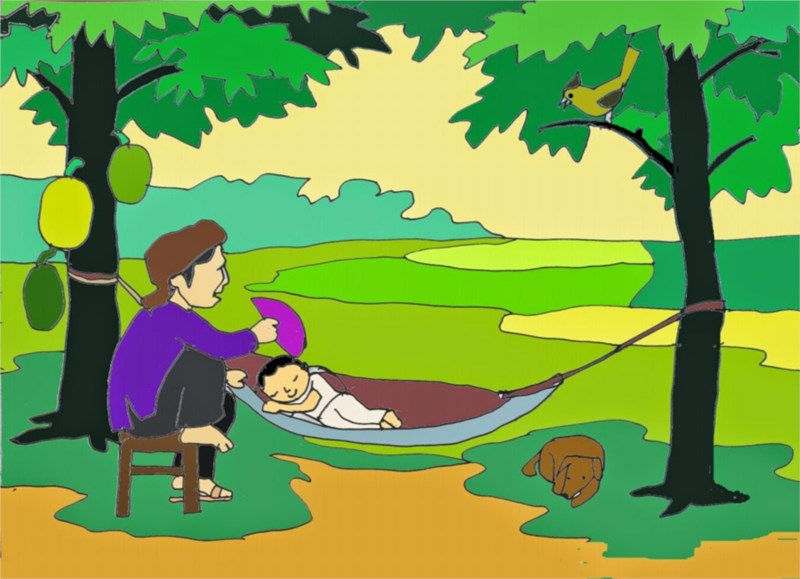 Cái nắng đi chơiBóng râm ở lạiVà tiếng ru hờiRất êm của ngoại
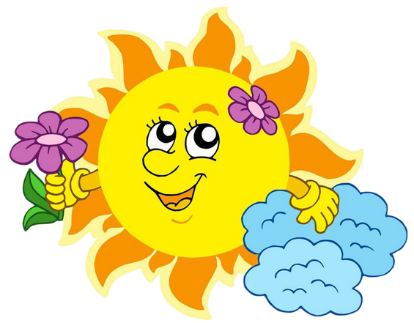 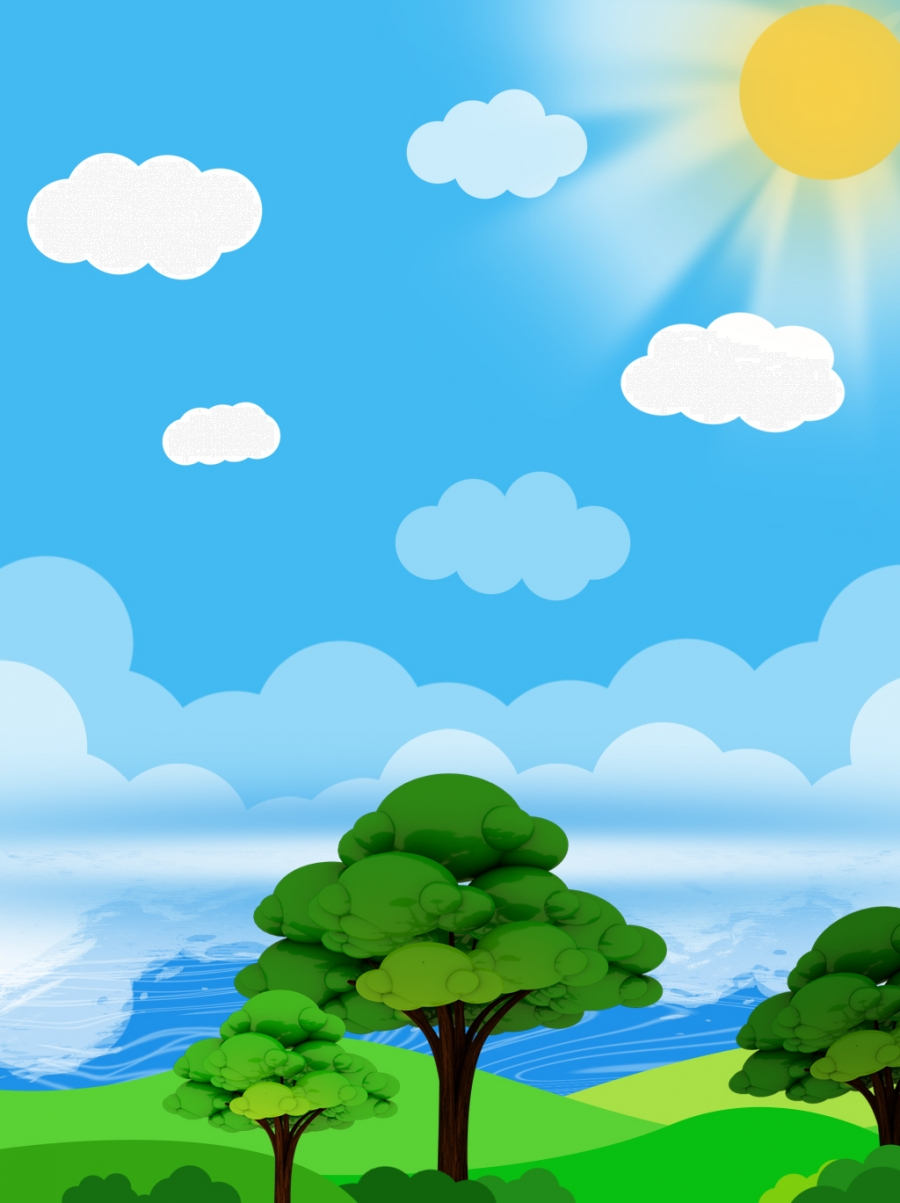 Đàm thoại:
Cái nắng đi chơi bé còn đang làm gì?
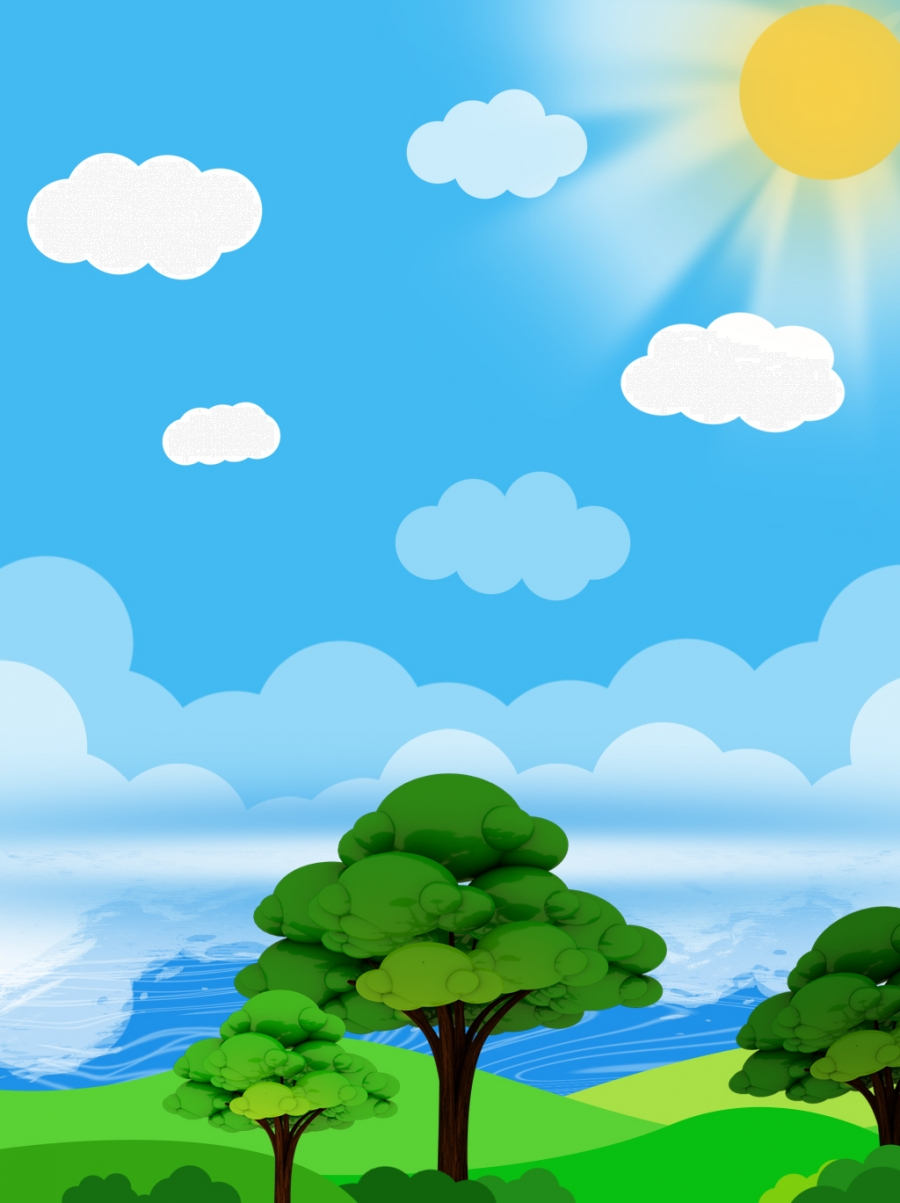 Cái nắng đi chơiBé còn say ngủRu hỡi ru hờiCái ngủ còn say
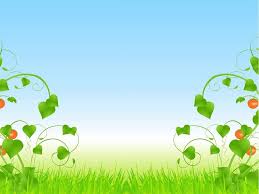 CÁI NẮNG ĐI CHƠI
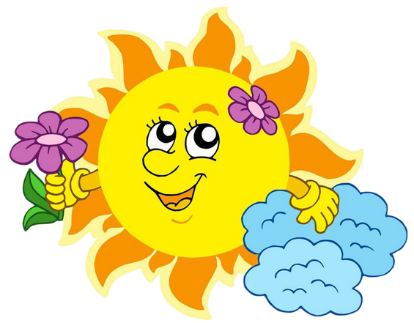 Cái nắng đi chơi
Dắt trưa qua phố
Dắt gió qua trời
Dắt hương qua ngõ
Cái nắng đi chơi
Dắt mây qua núi
Dắt tiếng chim rơi
Về thăm khe suối
Cái nắng đi chơi
Bóng râm ở lại
Và tiếng ru hời 
Rất êm của ngoại
Cái nắng đi chơi
Bé còn say ngủ
Ru hỡi ru hời
Cái ngủ còn say